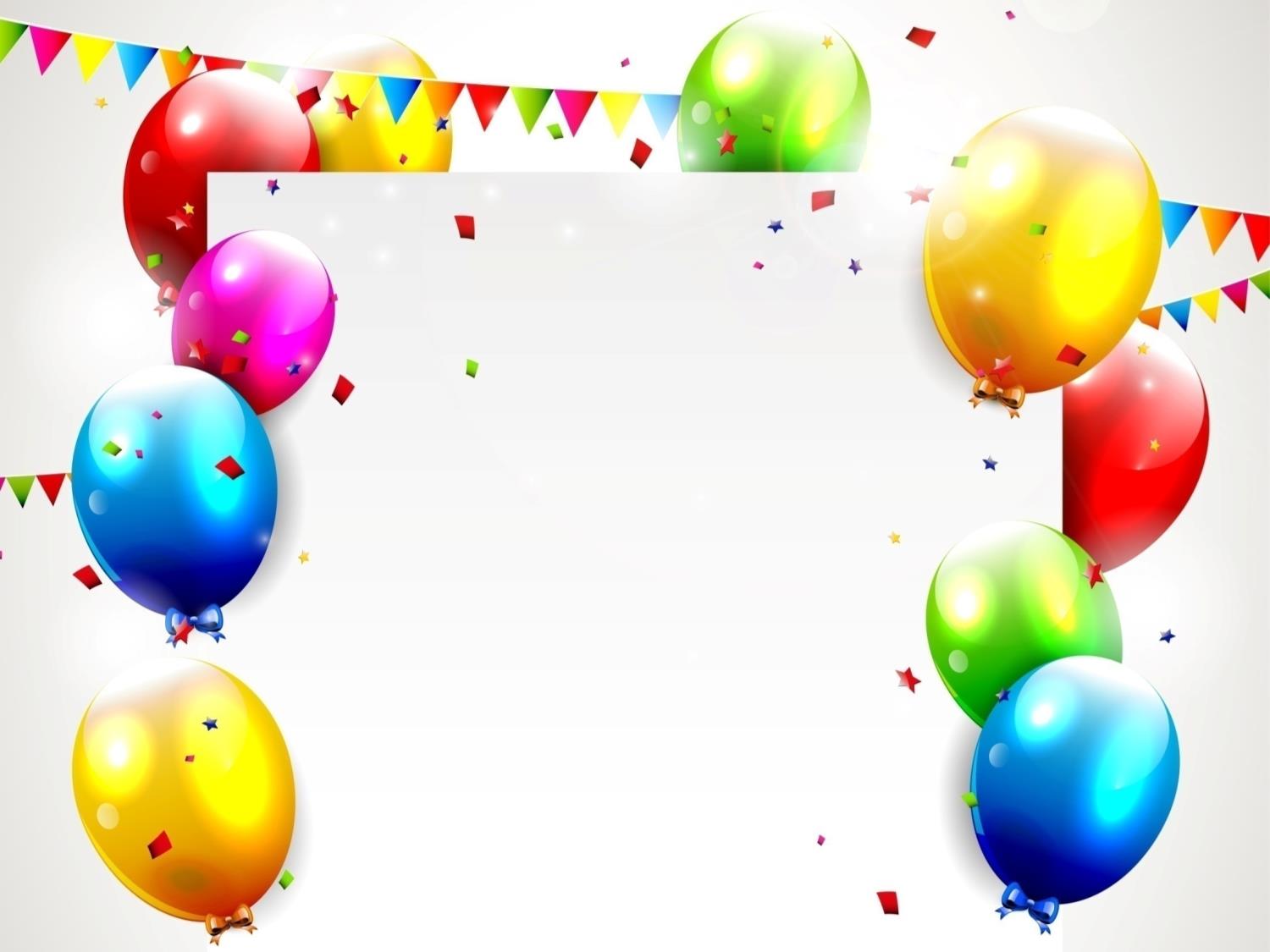 День города
В группе «Солнышко»
Воспитатель МБДОУ ЦРР №28
Чернова М.В.
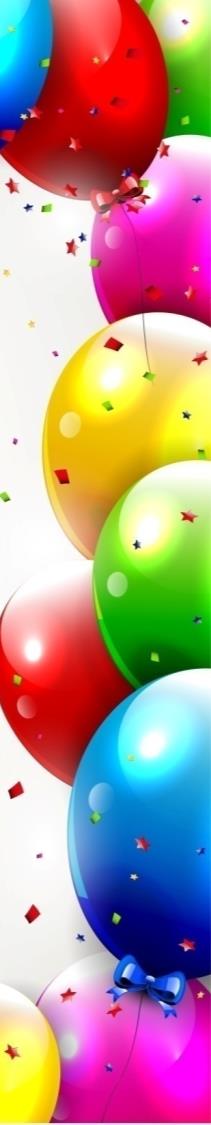 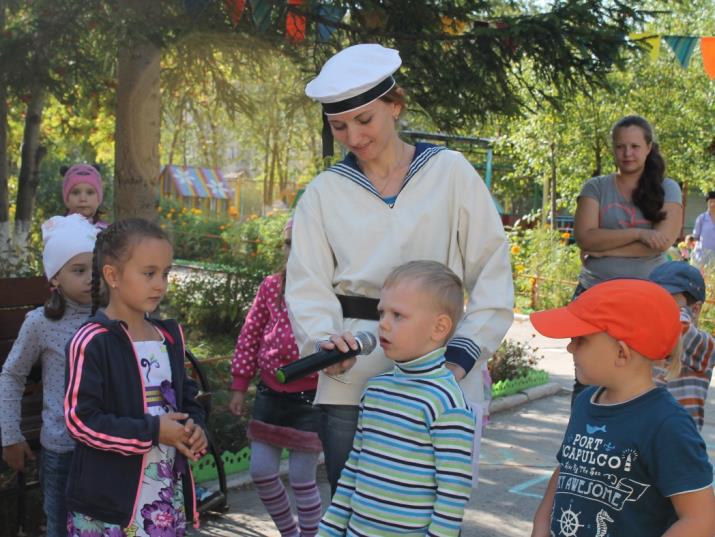 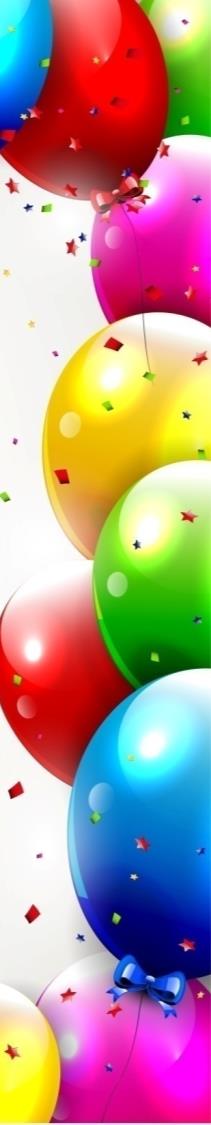 Есть у каждого на светеСвой родимый уголокА для нас таким, поверьте, Стал наш тихий городок.
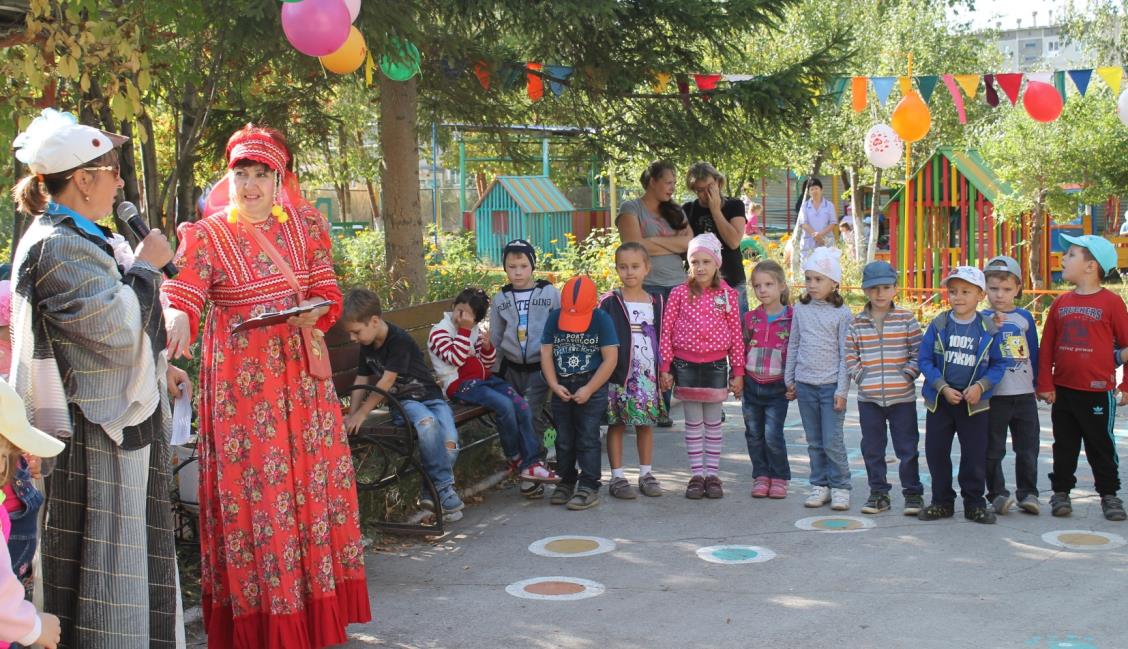 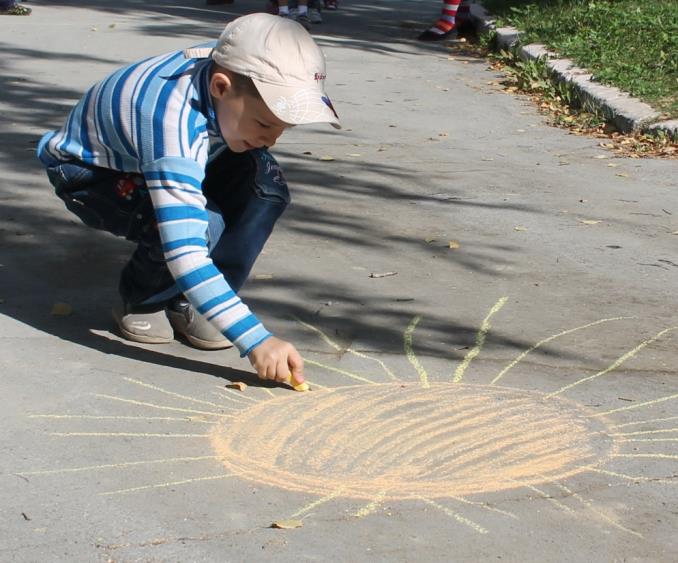 Это Бердск! Обойди весь белый свет,Но для нас лучше места в мире нет!И хотя, городок наш небольшой,Его любим всей душой!
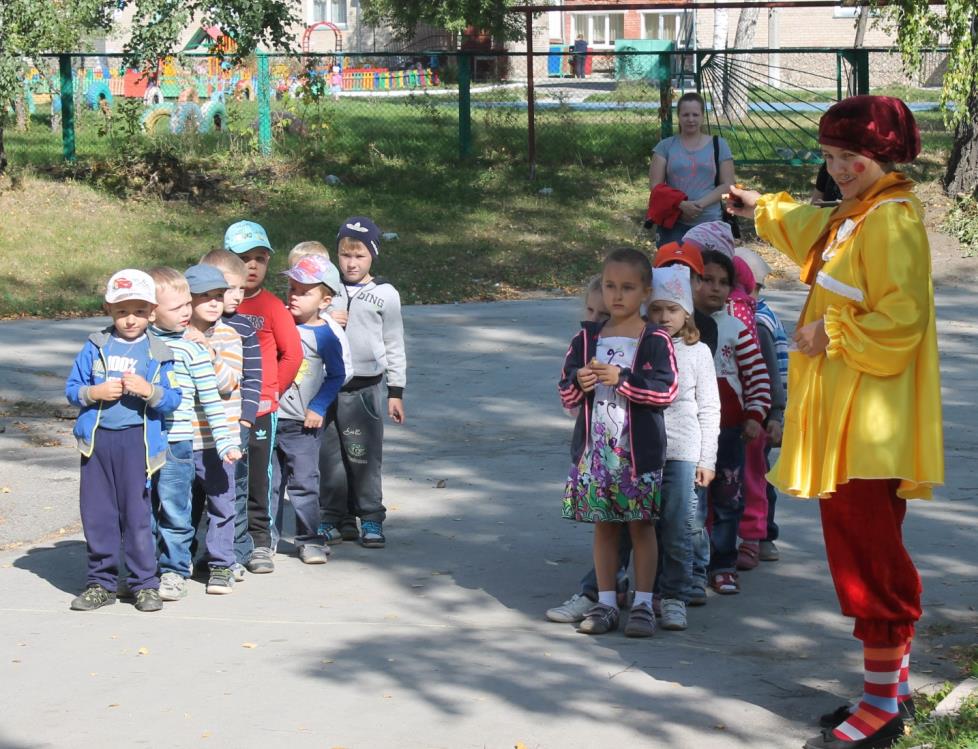 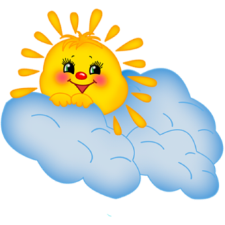 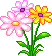 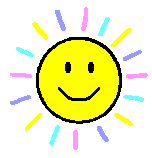 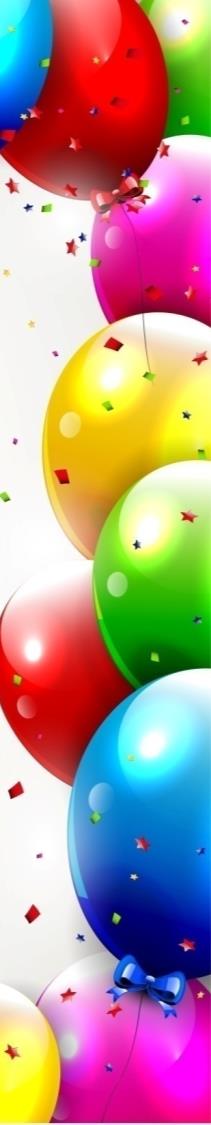 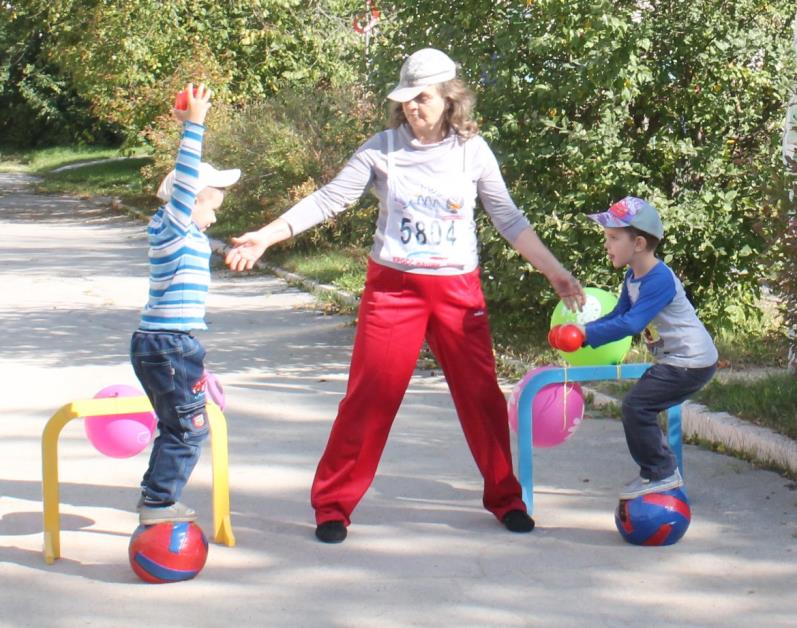 В нём умещается ровно полмира:мама и папа, соседи, друзья,дом мой родимый, родная квартира,бабушка, садик, котёнок... и я.
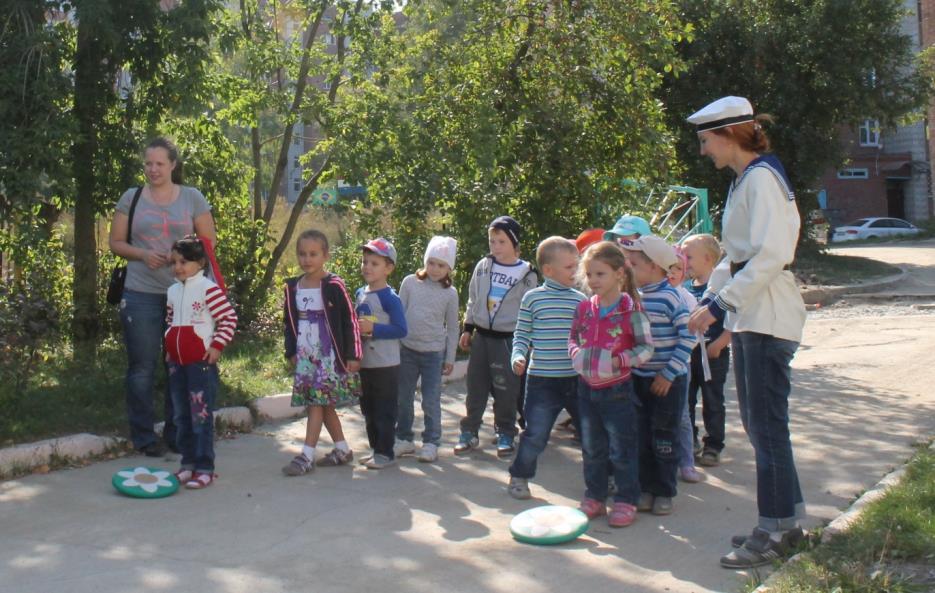 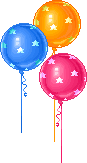 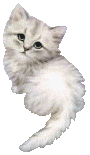 Кто-то с друзьями встанет в кружок,А кто-то – рассматривать будет цветок.
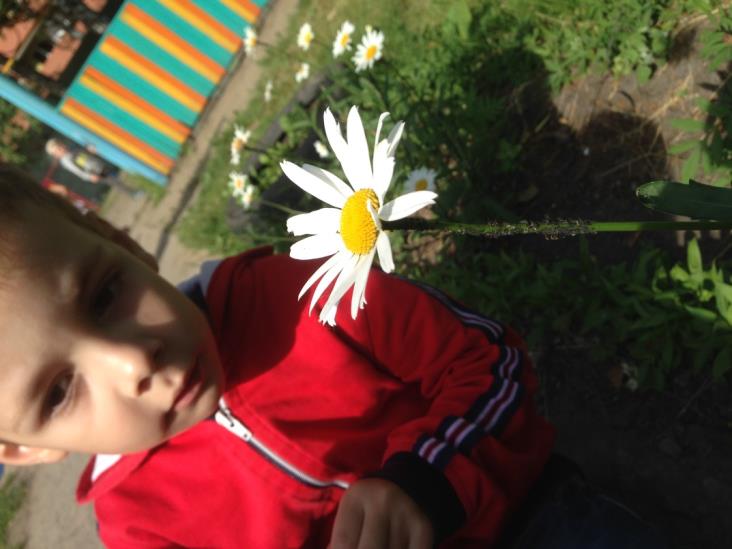 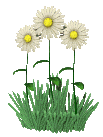 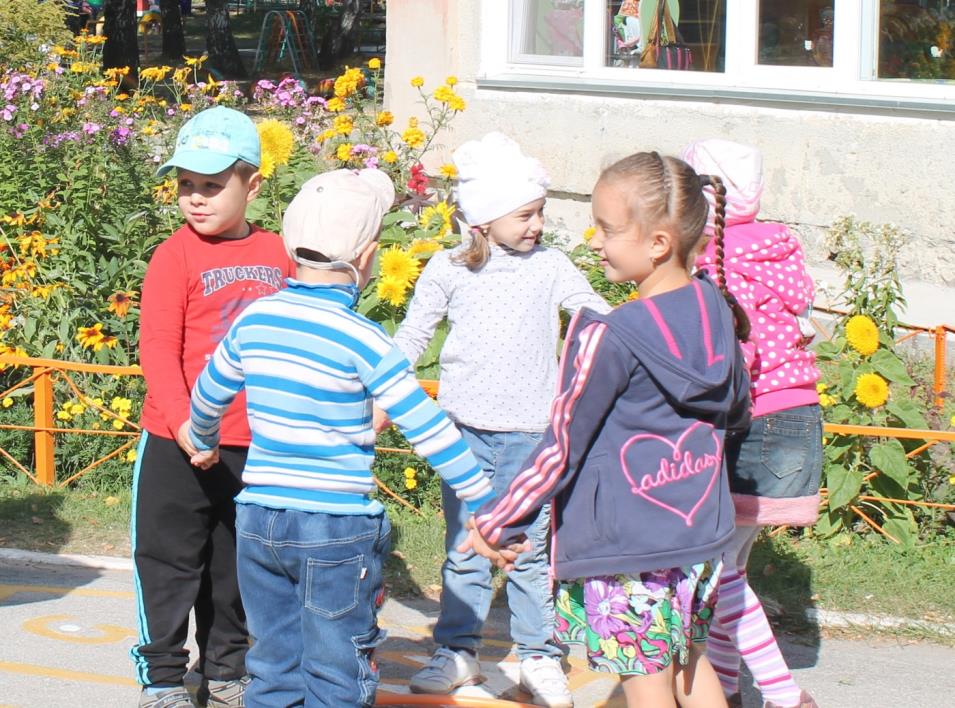 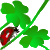 Город – для всех развлечение,Одна прогулка – уже приключение!
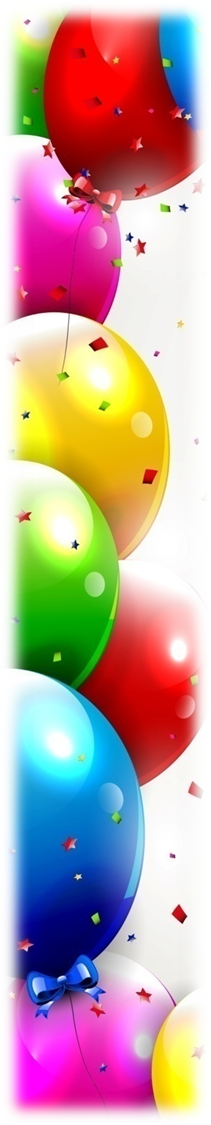 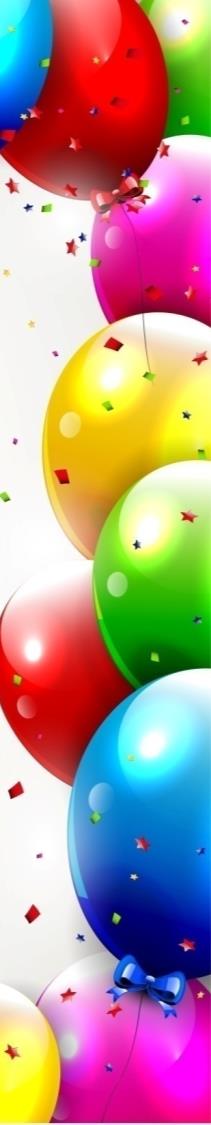 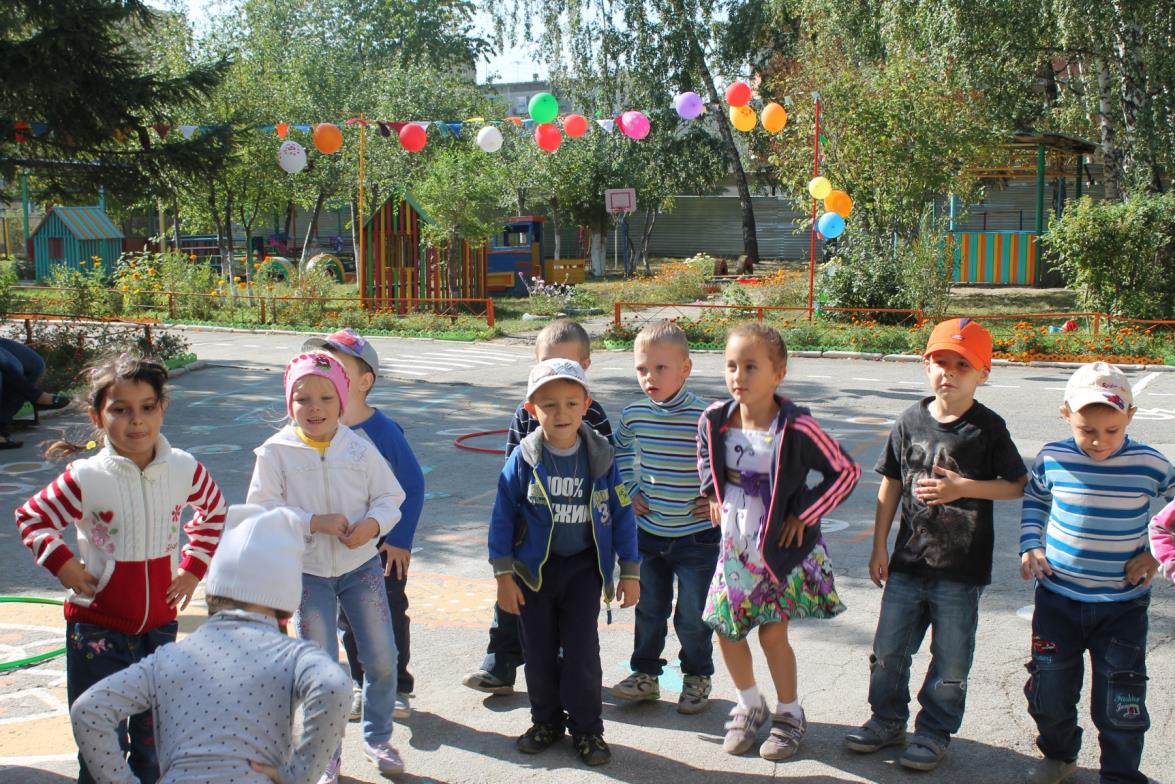 Я знаю, вырасту большой,И хоть весь мир я обойду,Прекрасней города родногоНа всей планете не найду.